Xarxa de parcs urbans de Salut i àrea d’Esbarjo caní
Estat dels projectes
C.T. Cerdanyola
Xarxa de parcs urbans de Salut
Plànol General
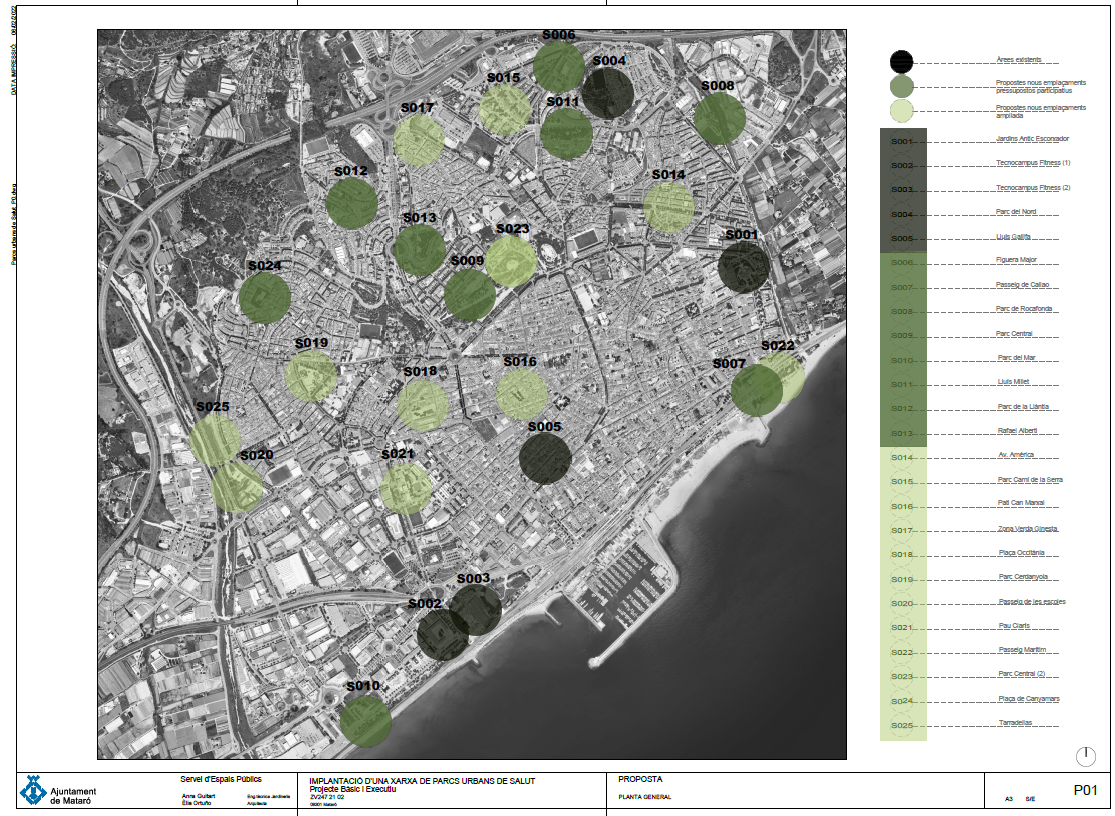 Parc de Cerdanyola
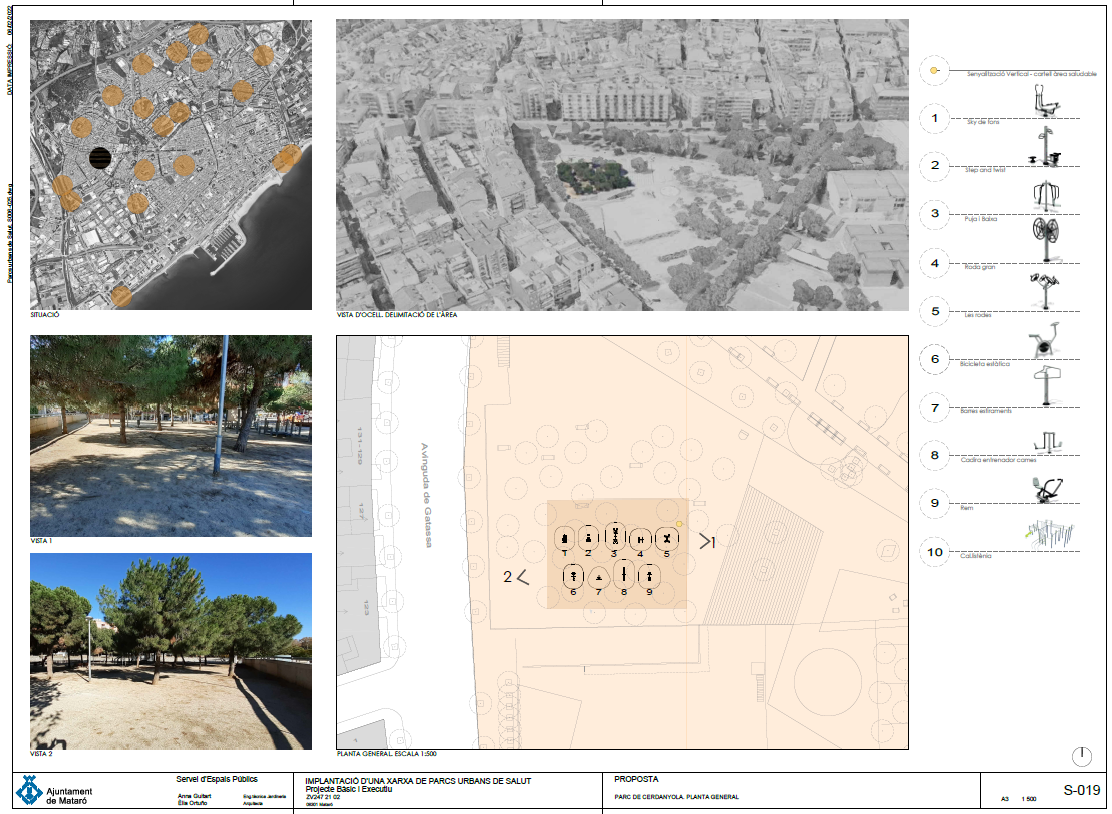 <número>
Passeig de les Escoles
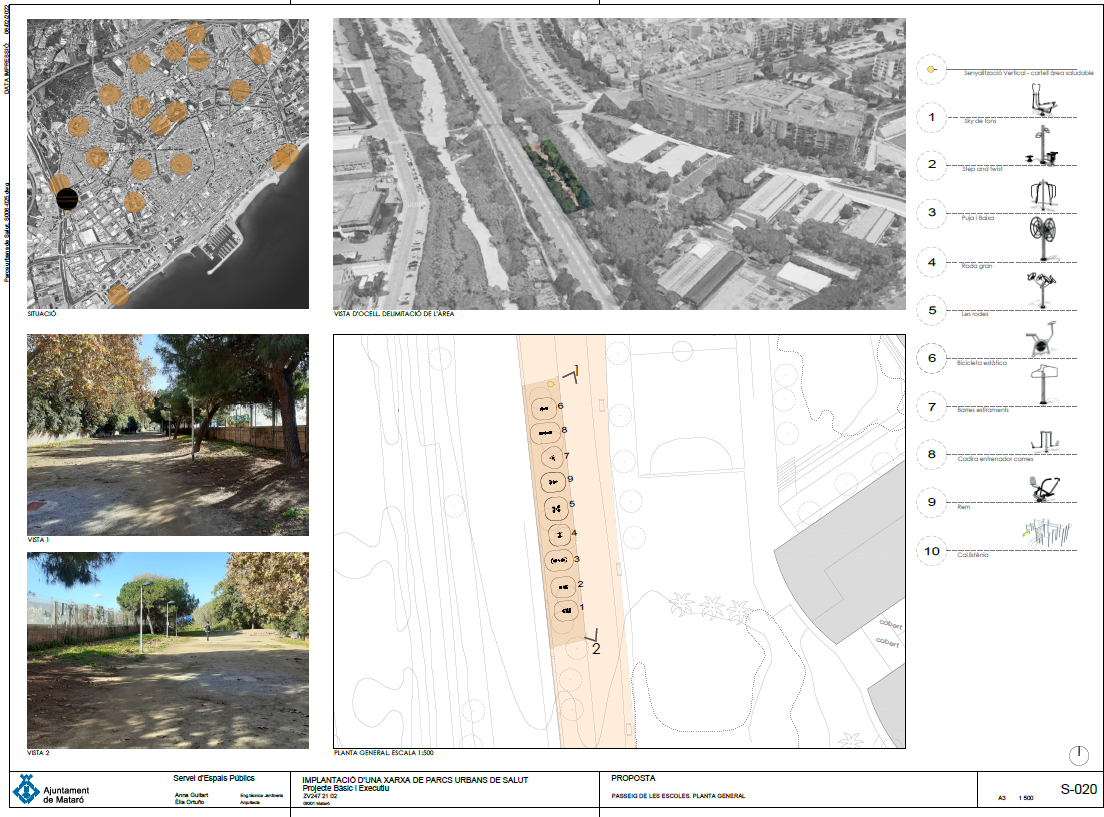 <número>
Plaça Canyamars
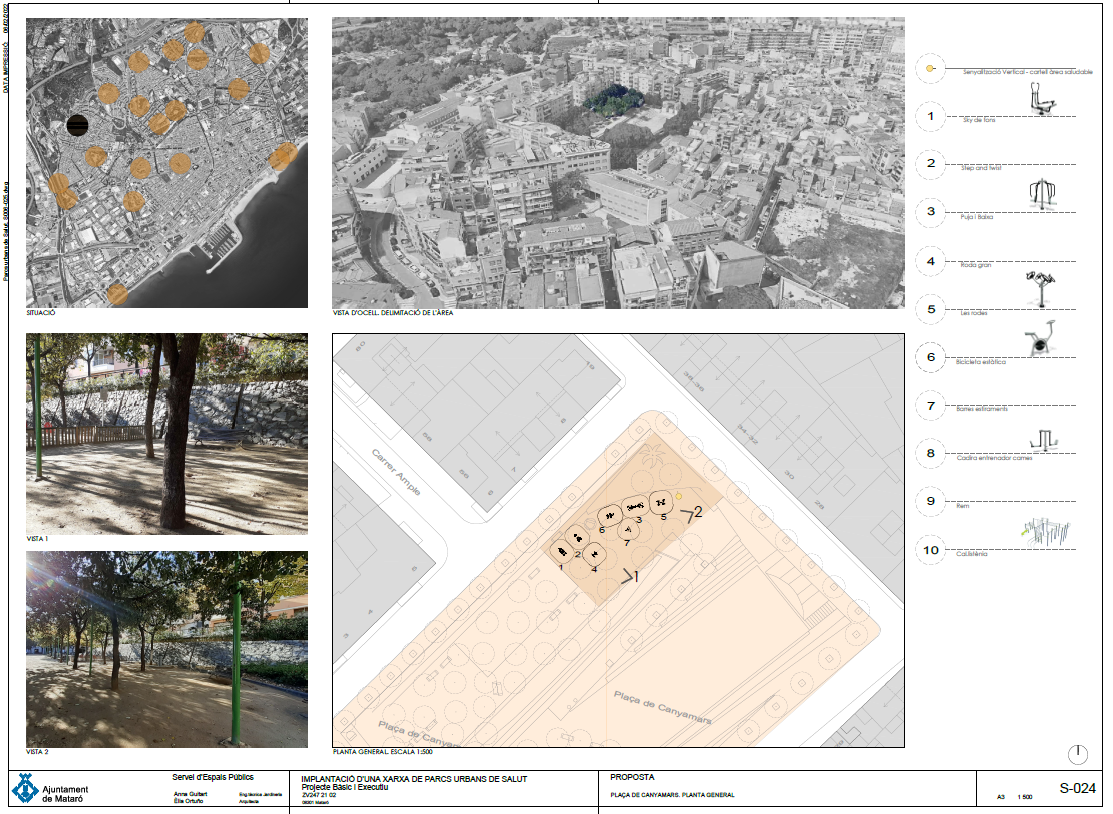 <número>
Tarradellas (Calistenia)
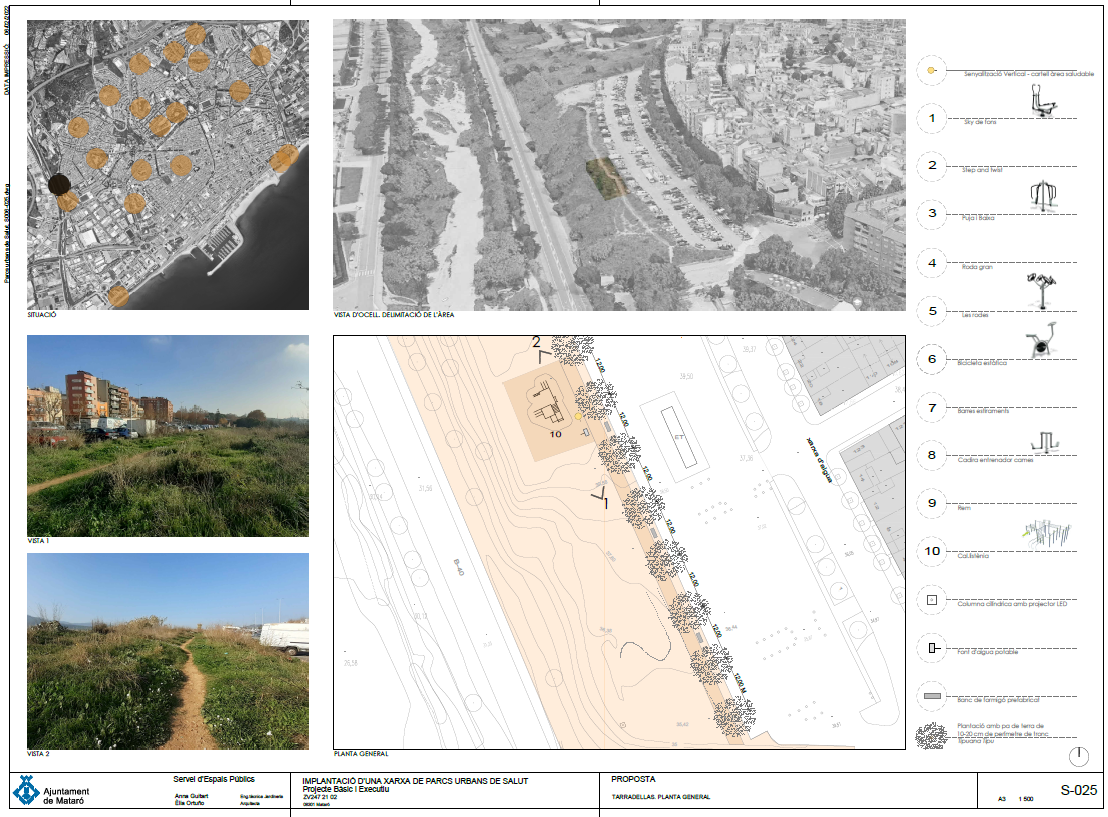 <número>
Elements dels Parcs Urbans de Salut
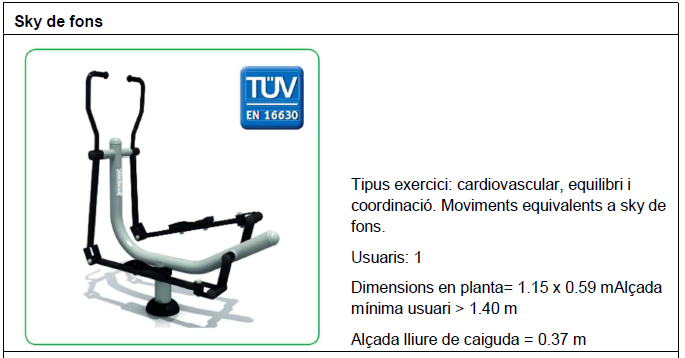 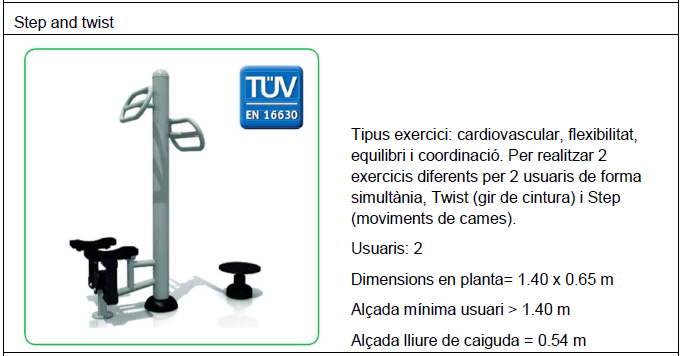 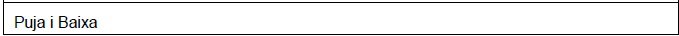 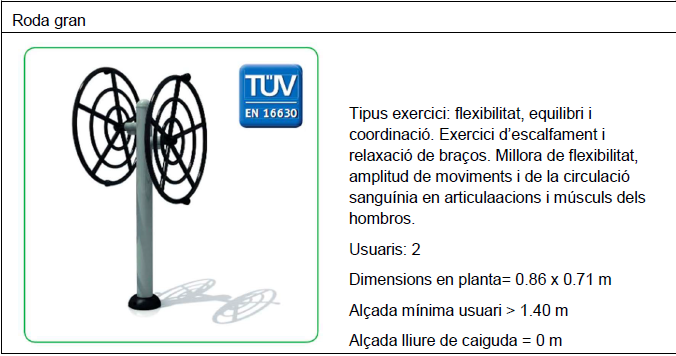 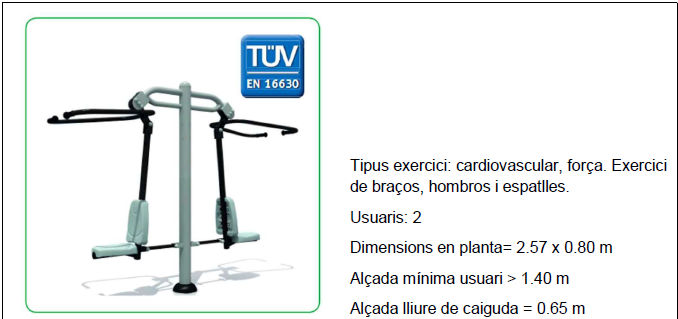 03/11/2022
<número>
Elements dels Parcs Urbans de Salut
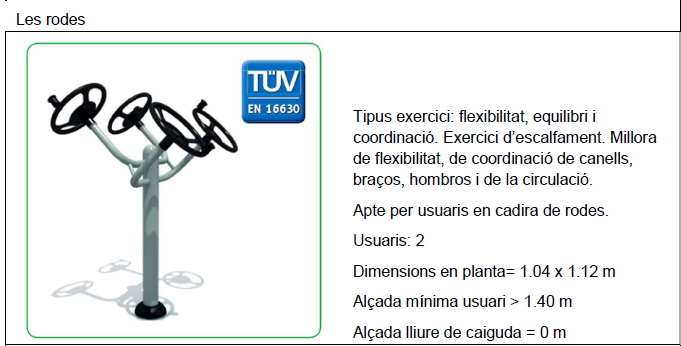 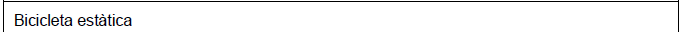 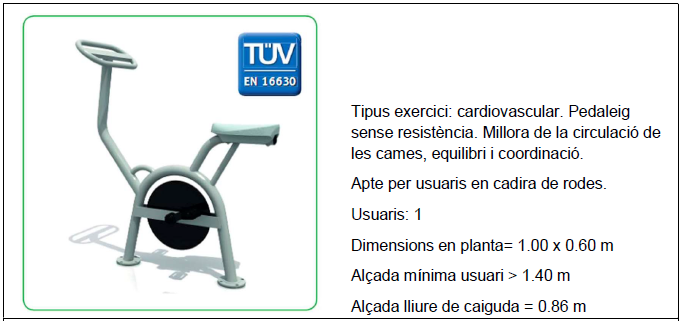 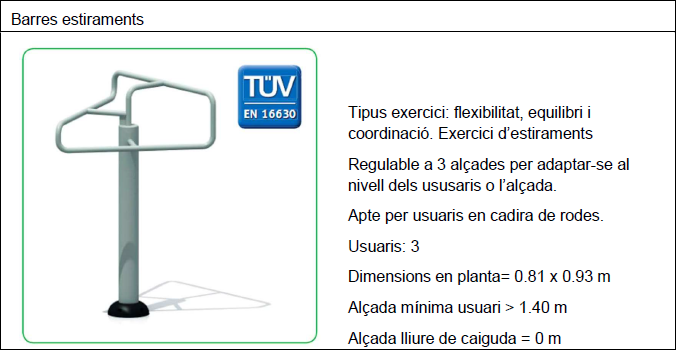 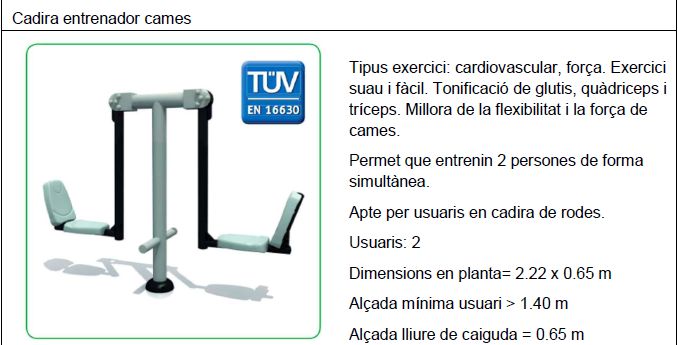 03/11/2022
<número>
Elements dels Parcs Urbans de Salut
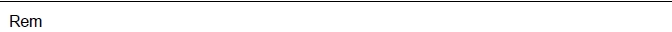 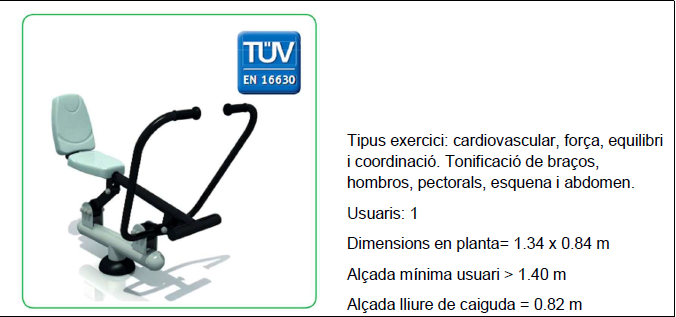 03/11/2022
<número>
Element Calistenia
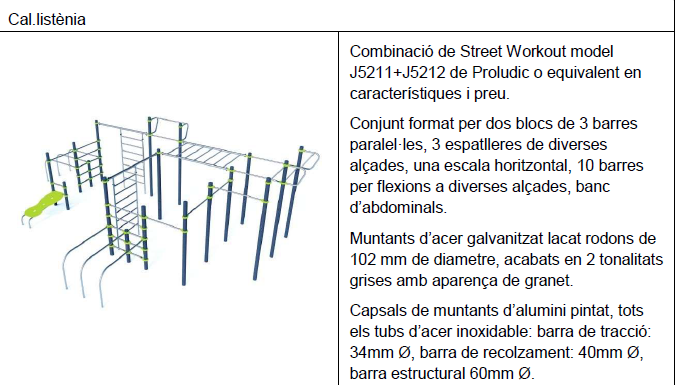 03/11/2022
<número>
Àrea d’esbarjo caní i reubanització entorns.
Estat actual
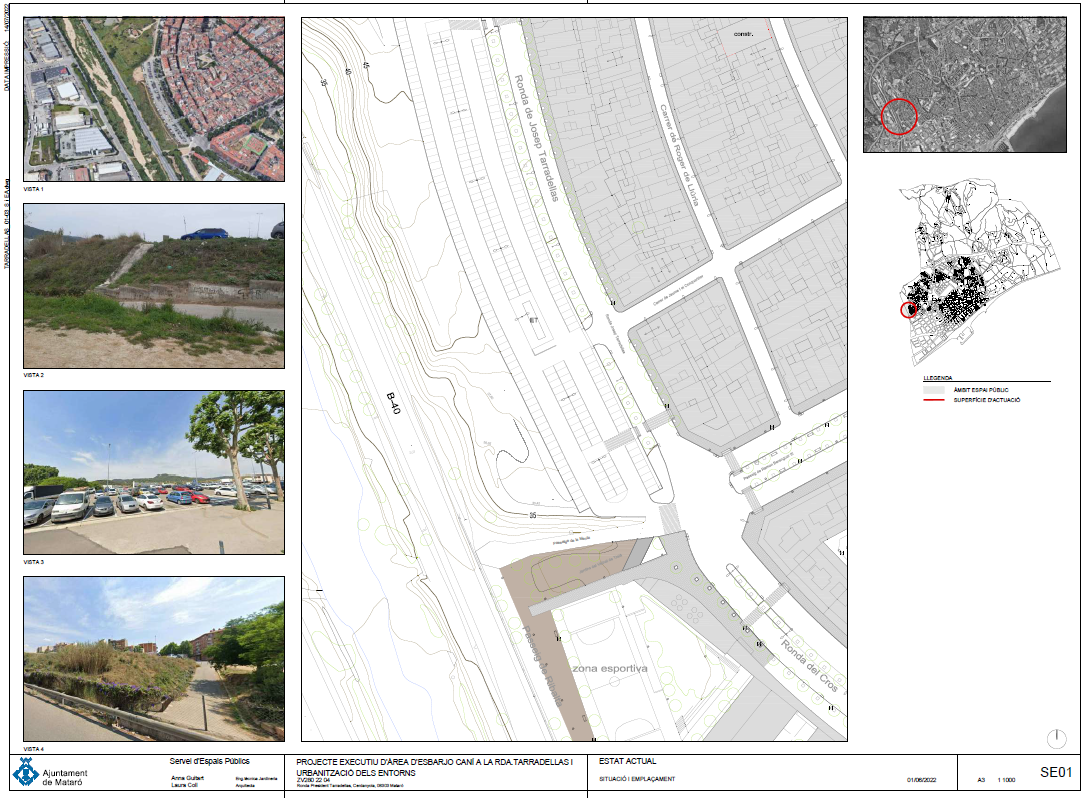 <número>
Proposta
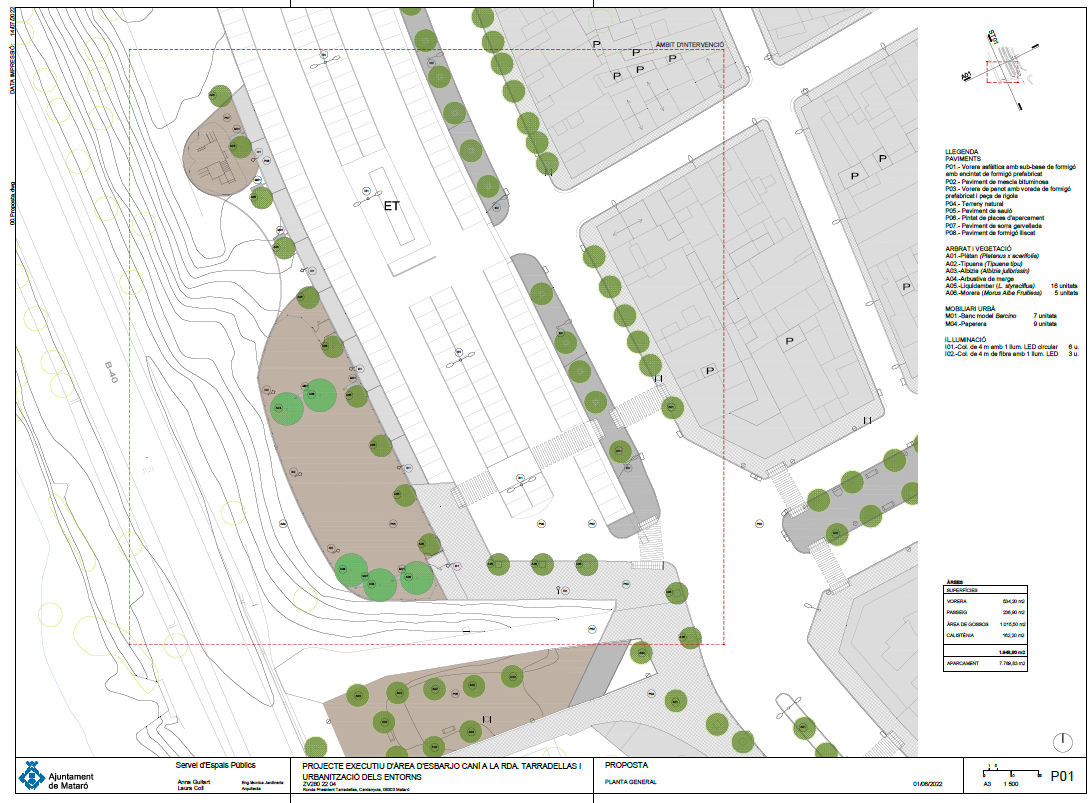 <número>
Estat dels Projectes:

PARCS URBANS DE SALUT: Finalitza termini presentació ofertes el 22/11

ÀREA D’ESBARJO CANÍ: en fase de redacció de plecs administratius, pendent de publicar la licitació